Systems Development Life Cycle
The Analysis Phase
Introduction to process modelling
Next
What is the System Development Cycle?
What is an information system (IS)?
Hardware, software, data, people, and procedures that work together to produce quality information
System—Set of components that interact to achieve common goal
Businesses use many types of systems
Next
What is the System Development Cycle?
What are the phases of the system development cycle?
Phase 2. Analysis
Conduct preliminary investigation
Perform detailed analysis activities:
Study current system
Determine user requirements
Recommend solution
Phase 1. Planning
Phase 3. Design
Review project requests
Prioritize project requests
Allocate resources
Identify project development team
Acquire hardware and software, if necessary
Develop details of system
Phase 5. Support
Phase 4. Implementation
Conduct post-implementation system review
Identify errors and enhancements
Monitor system performance
Develop programs, if necessary
Install and test new system
Train users
Convert to new system
Next
What is the System Development Cycle?
What are guidelines for system development?
Arrange tasks into phases (groups of activities)
Involve users (anyone for whom system is being built)
Develop clearly defined standards (procedures company expects employees to follow)
Next
What is the System Development Cycle?
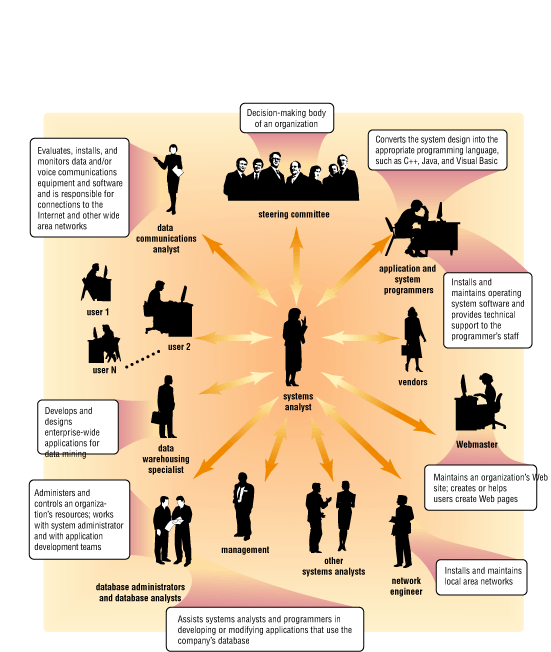 Who participates in the system development life cycle?
Next
What is the System Development Cycle?
What is a systems analyst?
Responsible for designing and developing information system
Liaison between users and IT professionals
Next
What is the System Development Cycle?
What is the project team?
Formed to work on project from beginning to end
Consists of users, systems analyst, and other IT professionals
Project leader—one member of the team who manages and controls project budget and schedule
Next
What is the System Development Cycle?
What is project management?
Process of planning, scheduling, and controlling activities during system development cycle
Project leader identifies elements for project
Goal, objectives, and expectations, collectively called scope
Required activities
Time estimates for each activity
Cost estimates for each activity
Order of activities
Activities that can take place at same time
Next
What is the System Development Cycle?
What is a Gantt chart?
Popular tool used to plan and schedule time relationships among project activities
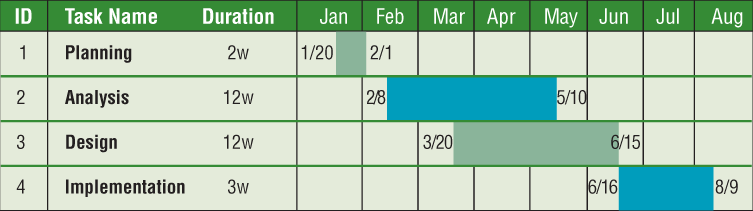 Next
What is the System Development Cycle?
What is project management software?
Program (such as Microsoft Office Project 2003) used by project leaders to plan, schedule, and control projects
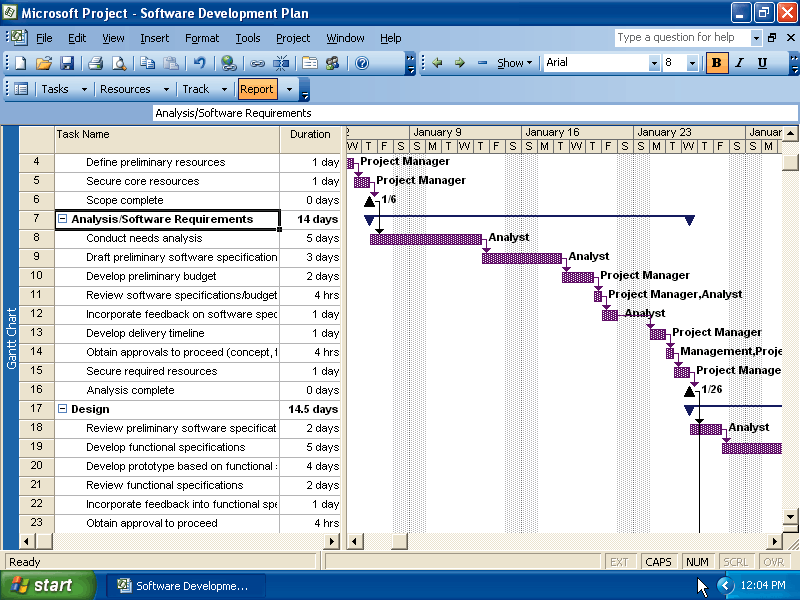 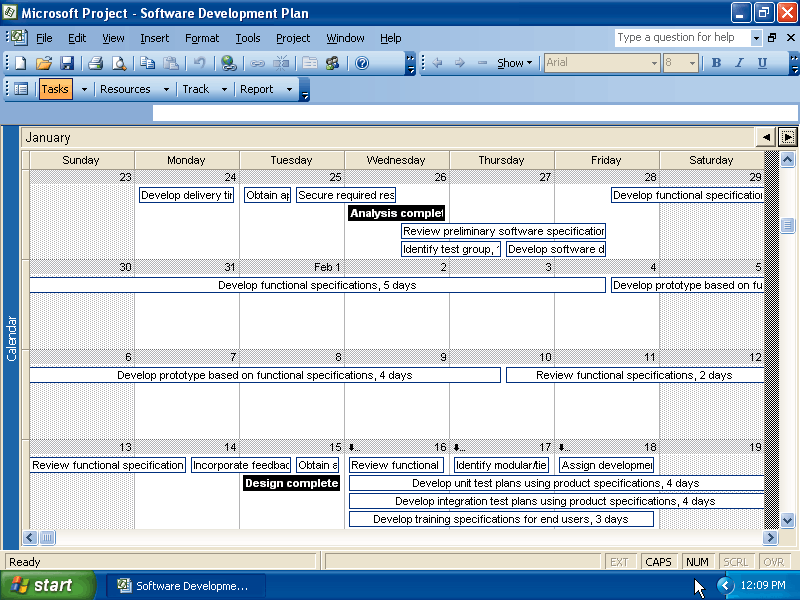 Next
What is the System Development Cycle?
Operational feasibility
What is feasibility?
Four feasibility tests:
Measure of how suitable system development will be to the company
Schedule feasibility
Technical feasibility
Economic feasibility (also called cost/benefit feasibility)
Next
What is the System Development Cycle?
What is documentation?
Collection and summarization of data and information
Includes reports, diagrams, programs, and other deliverables
Project notebook contains all documentation for single project
Next
What is the System Development Cycle?
What are six data and information gathering techniques?
Review documentation
Observe
Questionnaire
Interview
Joint-application design (JAD) session
Research
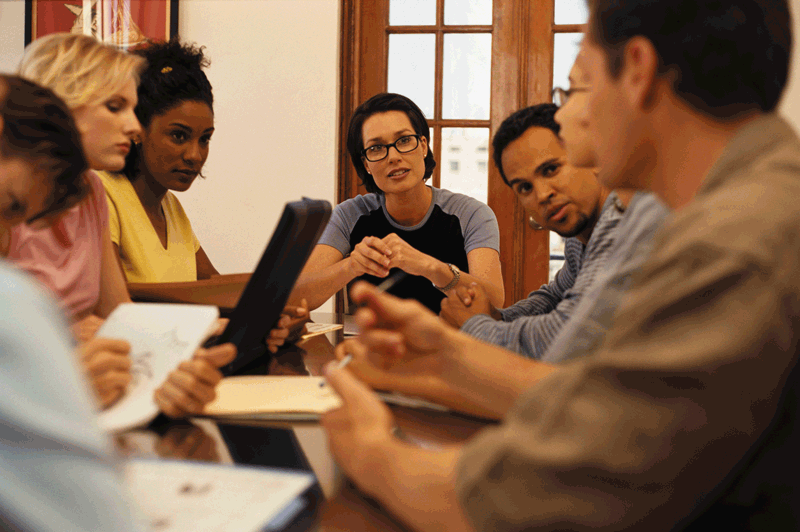 Next
What Initiates the System Development Cycle?
What are some reasons to create or modify an information system?
To correct problem in existing system
To improve existing system
Outside group may mandate change
Competition can lead to change
Next
What Initiates the System Development Cycle?
What is a request for system services?
Formal request for new or modified information system
Also called project request
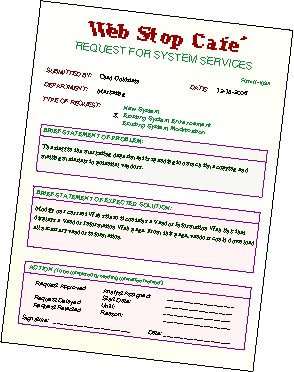 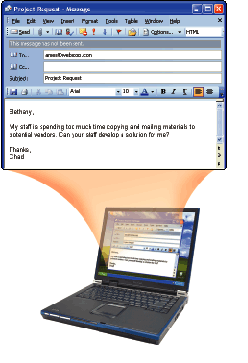 Next
Planning Phase
What is the planning phase?
Begins when steering committee receives project request
Steering committee—decision-making body for the company
Function of committee:
Review and approve project requests
Prioritize project requests
Allocate resources
Form project development team for each approved project
Conduct preliminary investigation, also called feasibility study
Perform detailed analysis
Next
Analysis Phase
What is the analysis phase?
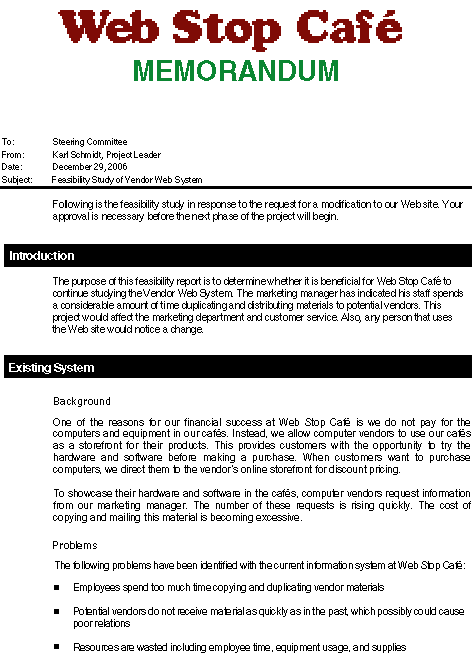 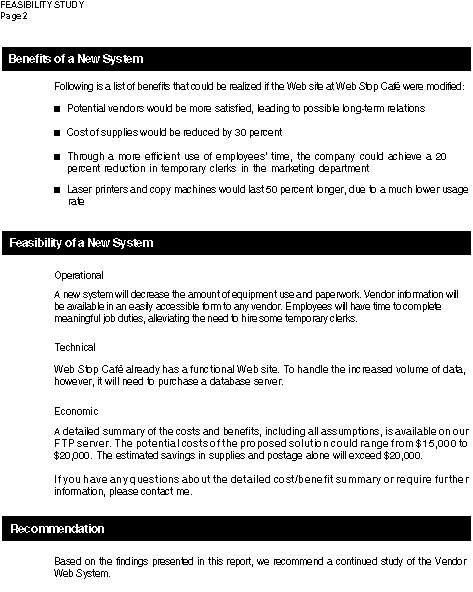 Next
Analysis Phase
What is the preliminary investigation?
Determine exact nature of problem or improvement and whether it is worth pursuing
Findings are presented in feasibility report, also known as a feasibility study
Next
Analysis Phase
What is detailed analysis?
1. Study how current system works
2. Determine user’s wants, needs, and requirements
3. Recommend solution
Sometimes called logical design
Next
Analysis Phase
What is process modeling?
Technique that describes processes that transform inputs into outputs
Also called structured analysis and design
Entity-relationship diagrams
Three tools used for process modeling
Data flow diagrams
Project dictionary
Next
Analysis Phase
What is an entity-relationship diagram (ERD)?
Tool that graphically shows connections between entities in system
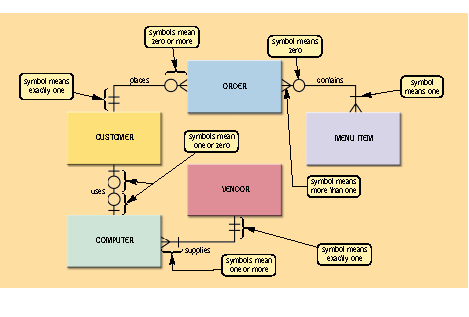 Next
Analysis Phase
What is a data flow diagram (DFD)?
Tool that graphically shows flow of data in system
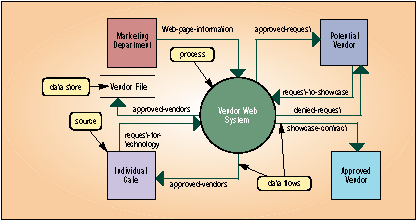 Next
Analysis Phase
What is a project dictionary?
Contains all the documentation and deliverables of project
Helps keep track of huge amount of details in system
Variety of techniques to enter items in project dictionary
Structured English
Decision tables
Decision trees
Data dictionary
Next
Analysis Phase
What is Structured English?
Used to explain details of process in project dictionary
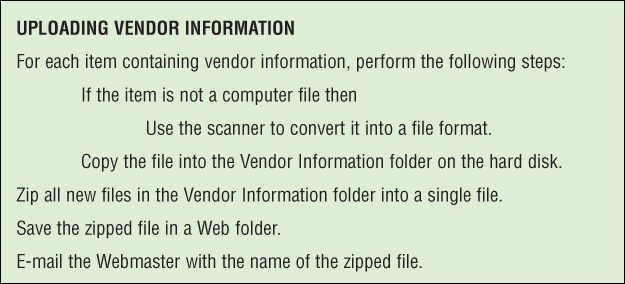 Next
Analysis Phase
What is a decision table?
Lists variety of conditions and actions that correspond to each condition
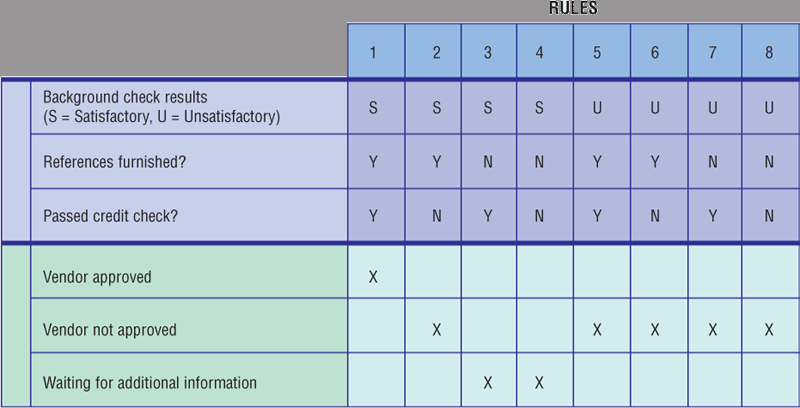 Next
Analysis Phase
What is a decision tree?
Shows conditions and actions graphically
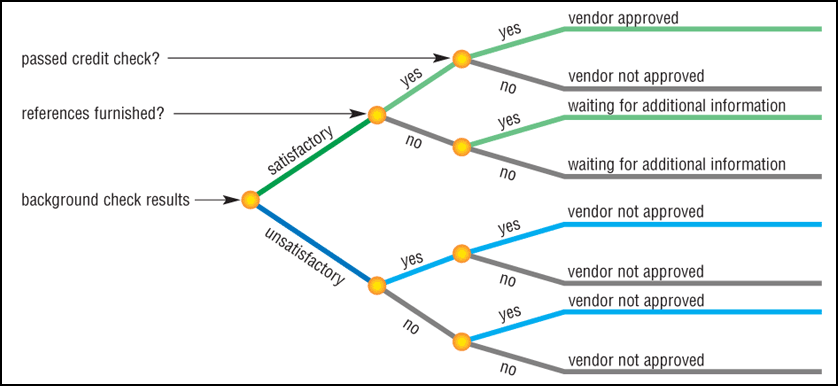 Next
Analysis Phase
What is a data dictionary?
Stores name, description, and other details about each data item
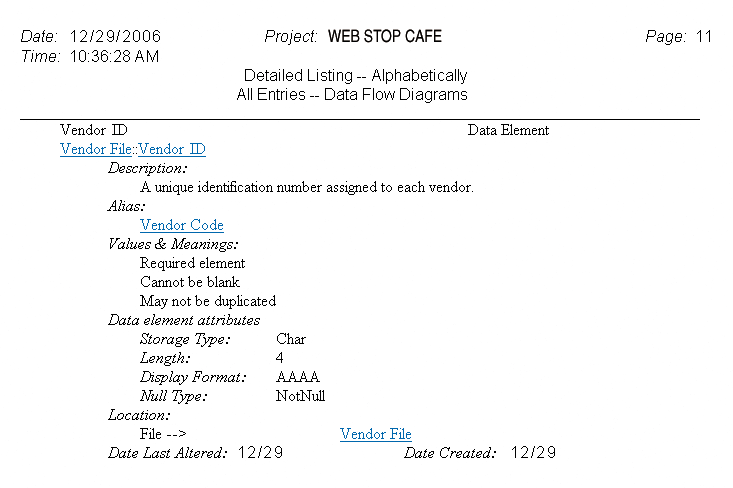 Next
Analysis Phase
What is object modeling?
Combines data with the processes that act on data into single unit called an object
Object—an item that can contain both data and procedures that read or manipulate the data
Sometimes called object-oriented (OO) analysis and design
Uses Unified Modeling Language (UML)—graphical tool for documenting system
Next
Analysis Phase
What is a use case diagram?
Graphically shows how actors interact with information system
Actor—user or other entity
Use case—function that actor can perform
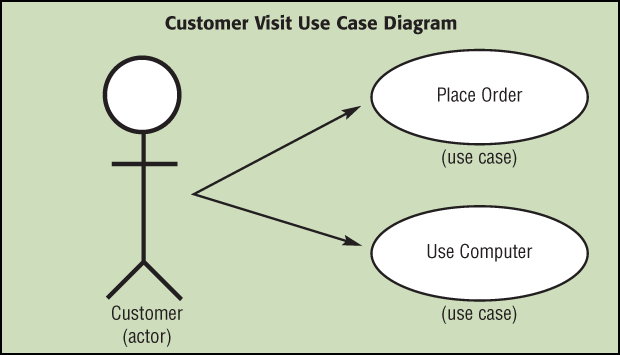 Next
Analysis Phase
What is a class diagram?
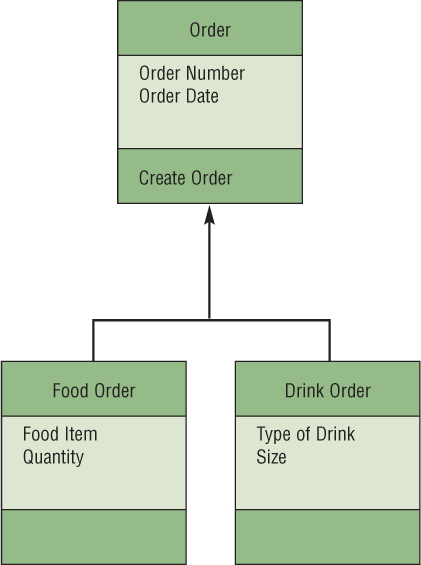 Graphically shows classes and subclasses in system
Class is group of objects—Can have lower levels called subclasses
Assesses feasibility of each alternative solution
Recommends the most feasible solution for the project
Presented to steering committee, which decides how system will be developed
Next
Analysis Phase
What is the system proposal?
Next
Analysis Phase
What are possible software solutions?
Horizontal market software—meets needs of many companies
Buy packaged software—prewritten software available for purchase
Vertical market software—designed for particular industry
Write own custom software—software developed at user’s request
Outsource—have outside source develop software